First Closed Design of Island Divertor for W7-X
A. Kharwandikar, A. Menzel-Barbara
Amit and Antara | 26.03.24
1
Divertor Concept Development - Physics Meeting
Divertor Design Where to Start?
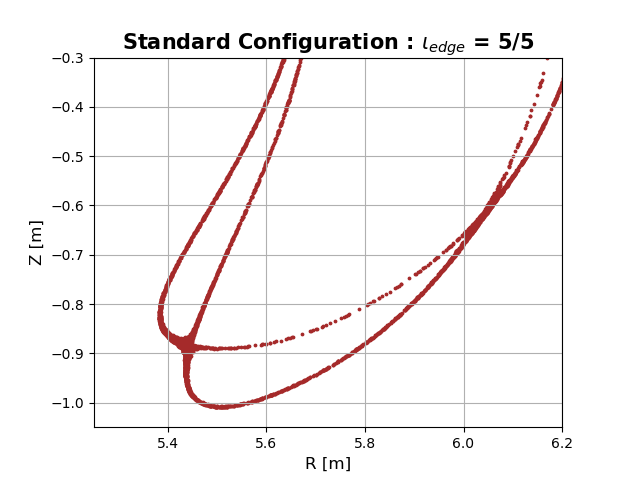 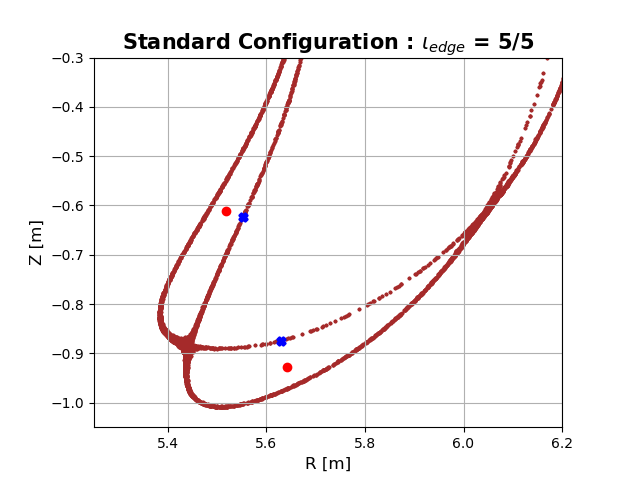 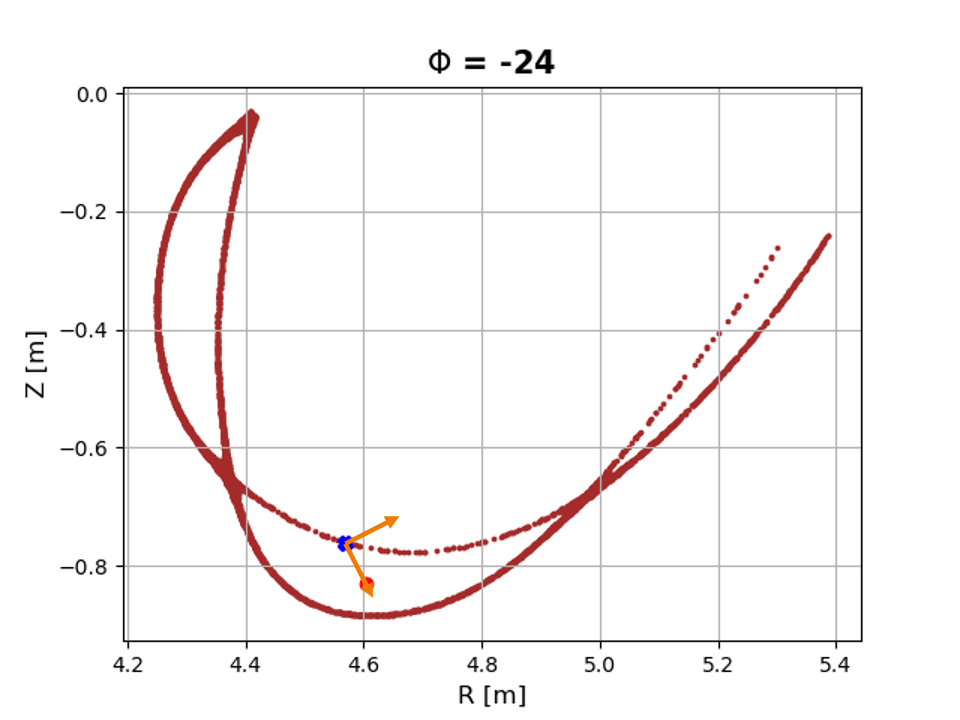 Amit and Antara | 26.03.24
2
Divertor Concept Development - Physics Meeting
[Speaker Notes: Now lets jump into the next problem to be addressed : how to design a divertor 
To not get lost in the large 3d design space, need a general framework
Leading idea is to leverage trajectories of stationary points of a given magnetic topology
Let’s take the example of the O-line class of divertors wherein we first locate the O-point and nearest LCMS point to build a basis vector
And eventually an island reference frame that moves with the island 
Useful to create 3d shapes]
Divertor Design Example Implementation
Start with candidate 2D shape with potentially “improved” particle exhaust
2D Idea
3D Island Divertor Design guess
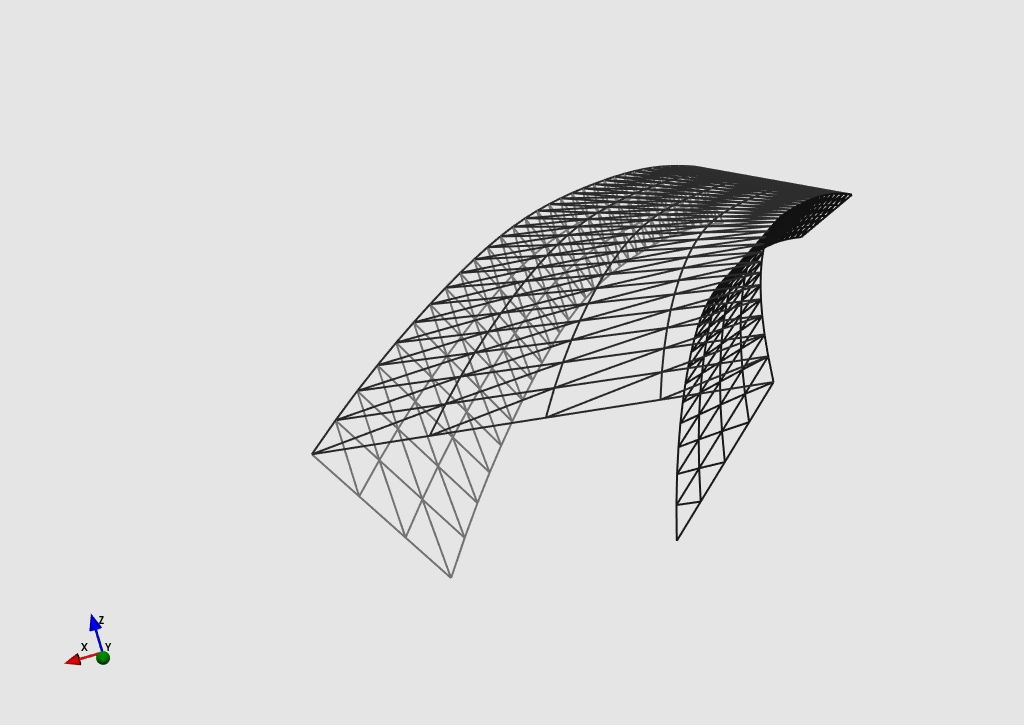 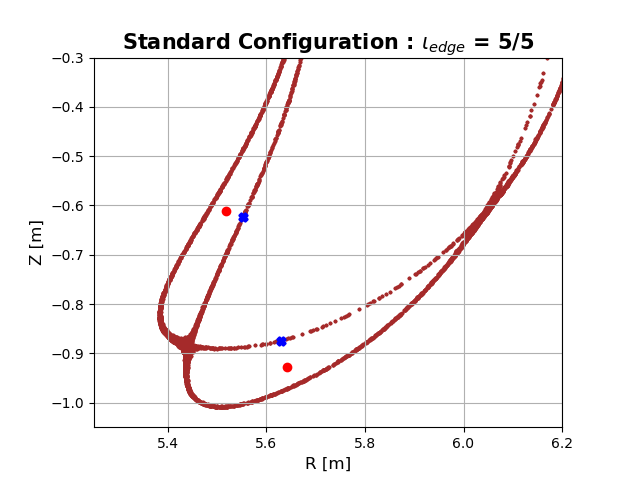 Design Parameters:
Dimensions
Offset from O -point
Tilt about basis vector
* Toroidal variation
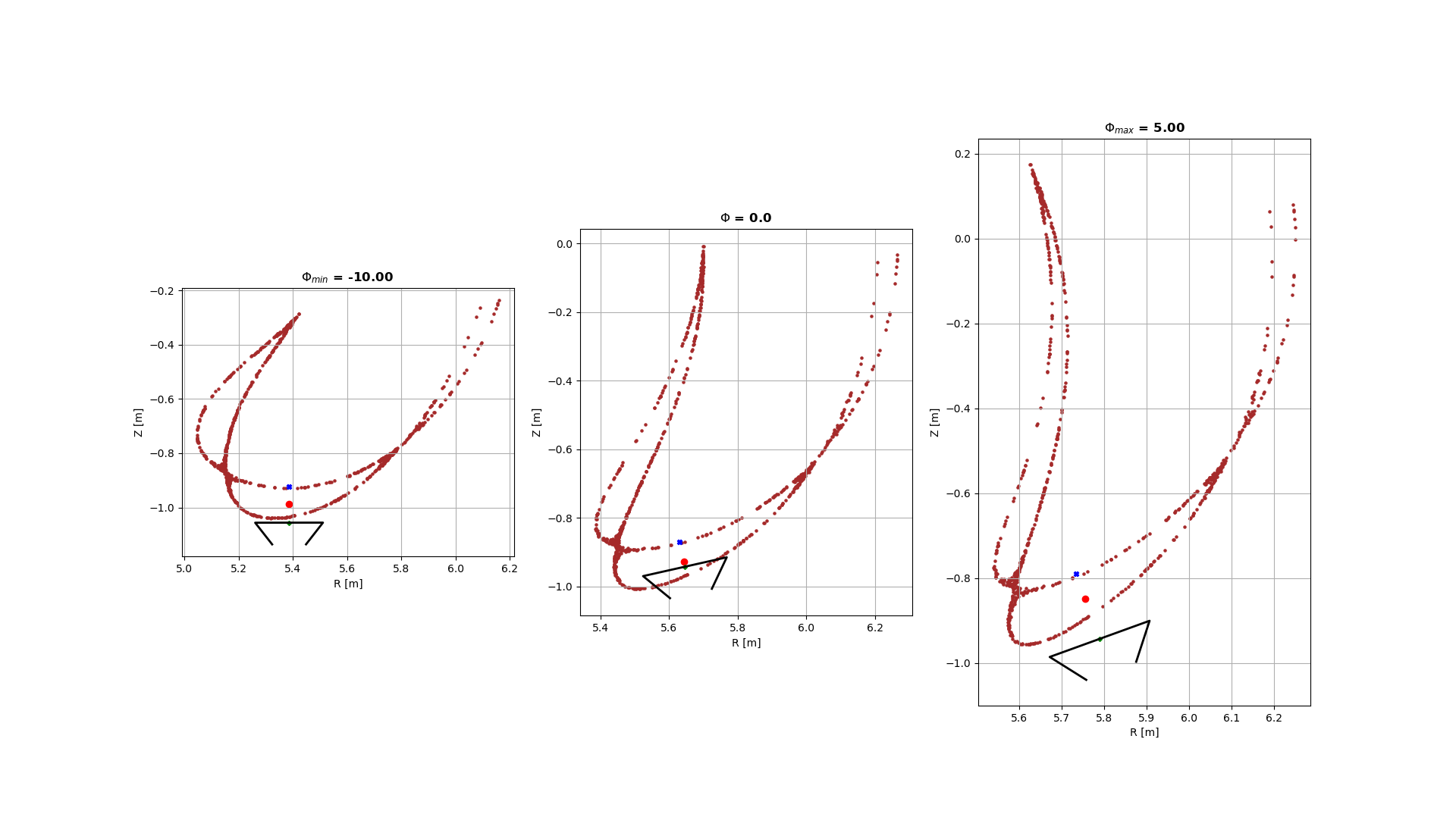 Amit and Antara | 26.03.24
3
Divertor Concept Development - Physics Meeting
[Speaker Notes: Let’s visualize this through an example of a 2d divertor shape that would potentially improve the partile exhaust
It looks like inverted trapezium and we have the following design parameters to play with
Dimensions, Offset from O-point and tilt about basis
Also possible to set toroidal variation of parameters
For arbitrary values of the parameters, we obtain this 3D ID design guess]
Divertor Design Heat Loads
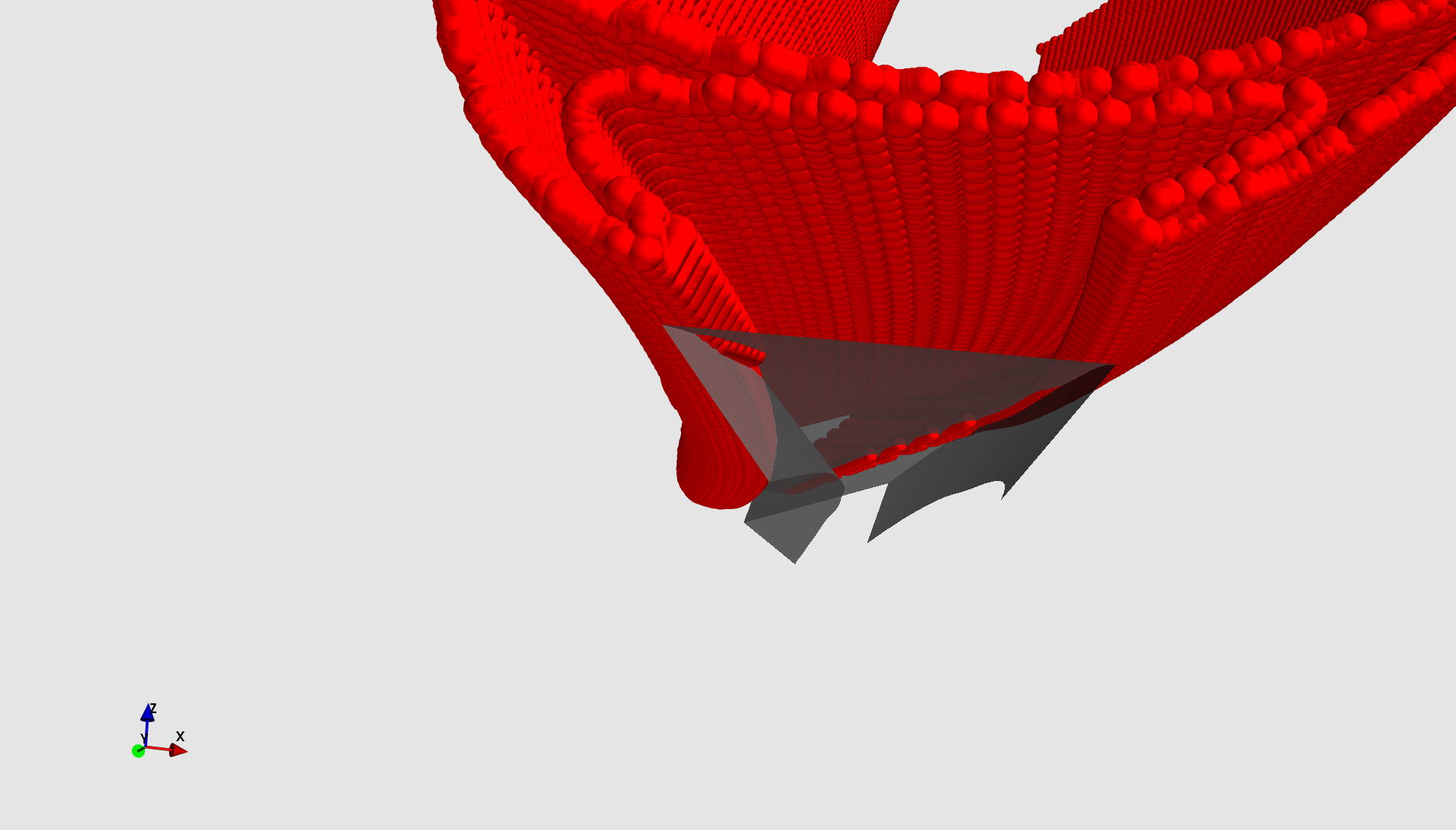 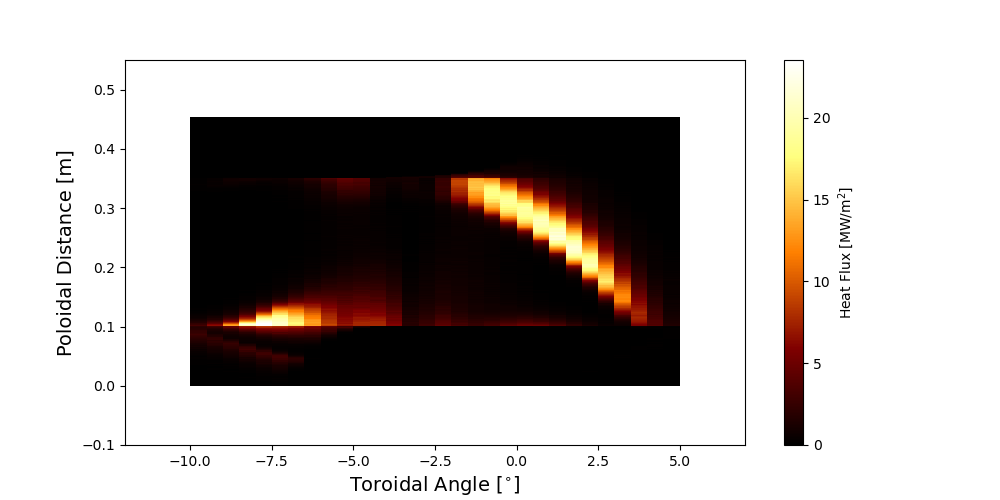 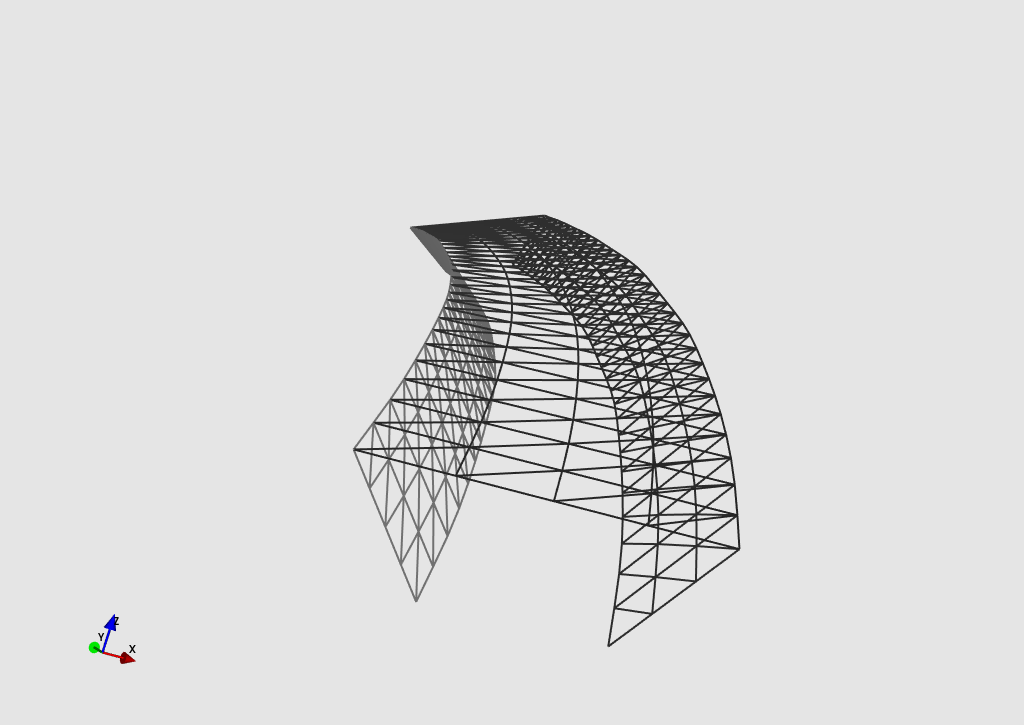 Outer Flap
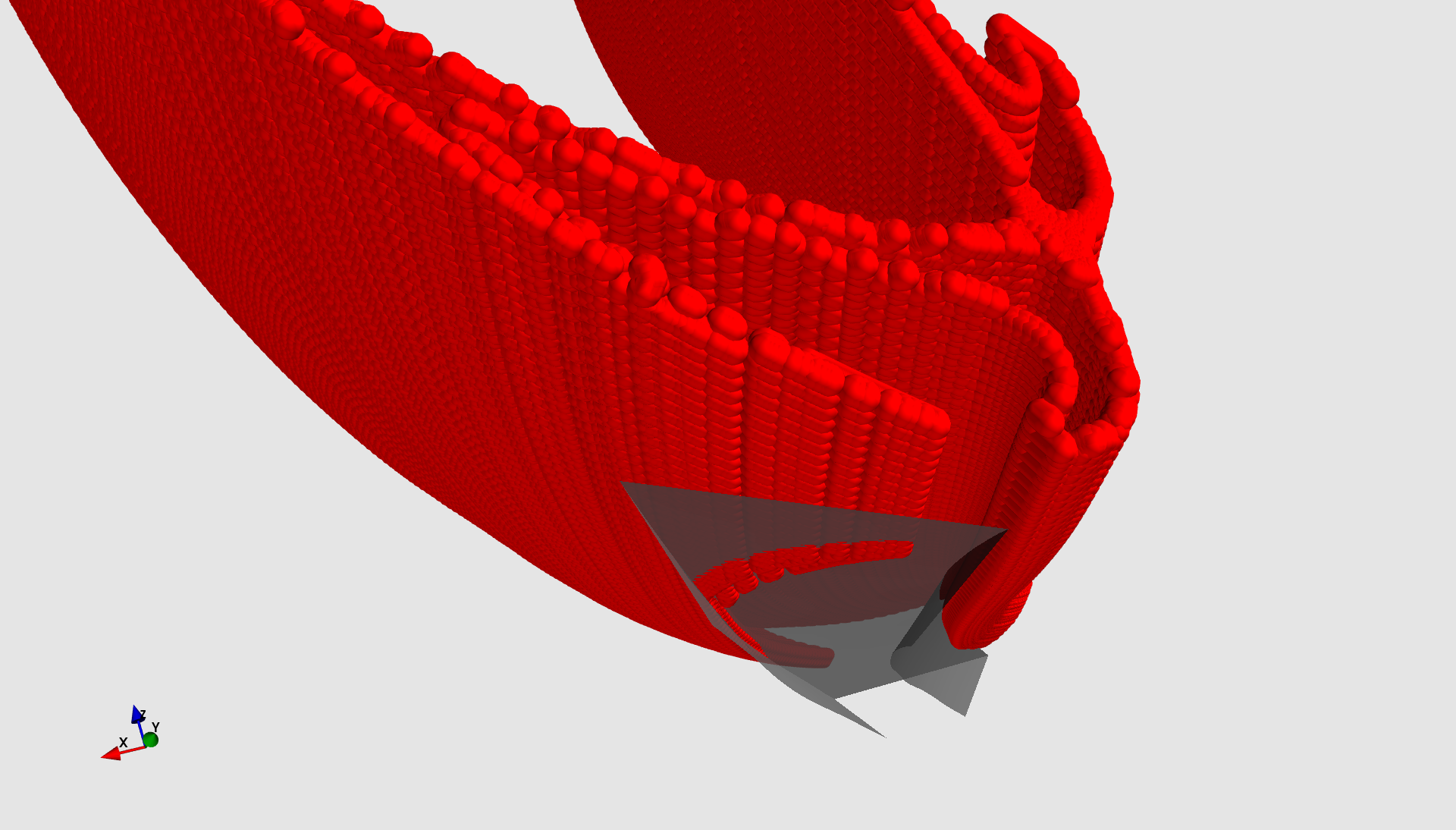 Top
Top
Inner Flap
Inner Flap
Outer Flap
Amit and Antara | 26.03.24
4
Divertor Concept Development - Physics Meeting
Paradigm Shift Divertor submerged in Islands?
Previous approach (dive in and out) not effective for loading side flaps
Keep divertor within islands and shadow the toroidal ends!
Basis of shadowing the ends:
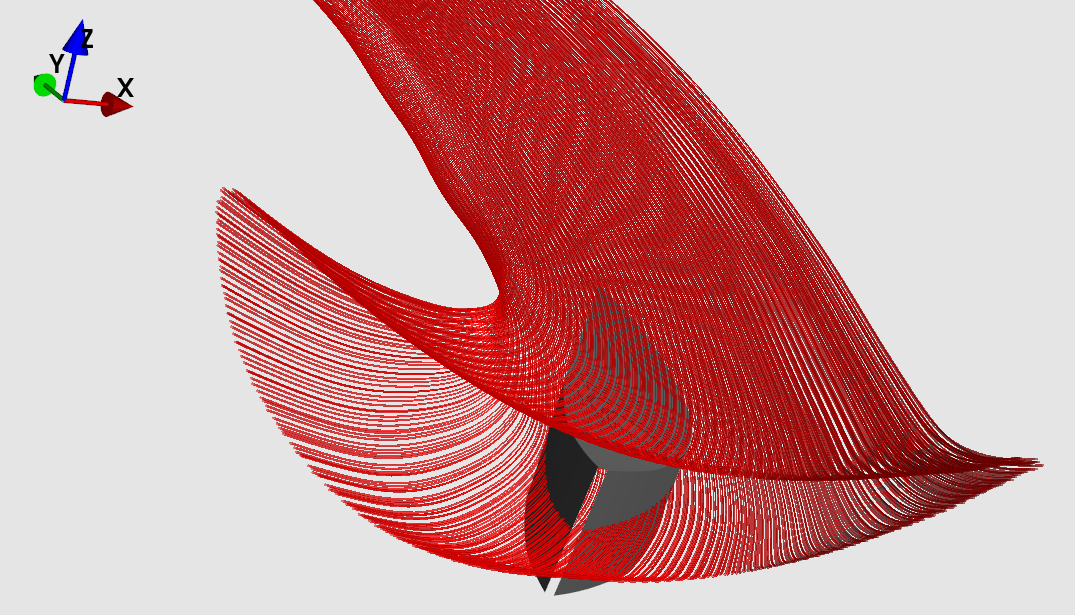 Amit and Antara | 26.03.24
5
Divertor Concept Development - Physics Meeting
Sketching the concept
Toroidal plane
X
X
Φ1
Toroidal plane
X
X
Φ2
Amit and Antara | 26.03.24
6
Divertor Concept Development - Physics Meeting
Sketching the concept
Toroidal plane
X
X
Φ1
Toroidal plane
X
X
Φ2
Amit and Antara | 26.03.24
7
Divertor Concept Development - Physics Meeting
Sketching the concept
Toroidal plane
X
X
Φ1
Toroidal plane
X
X
Φ2
Amit and Antara | 26.03.24
8
Divertor Concept Development - Physics Meeting
Plotting a flux surface
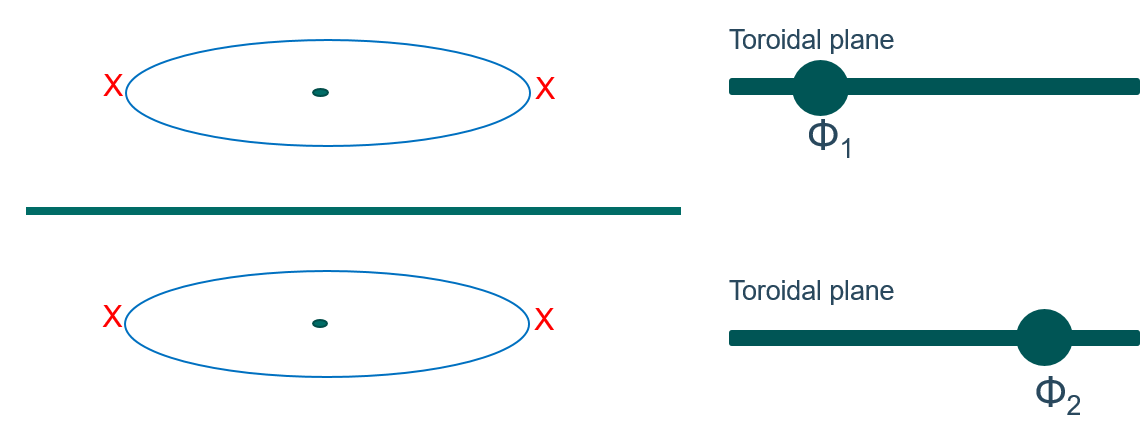 Measure of toroidal procession Φ
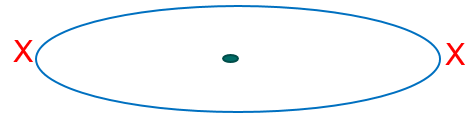 θ*
Measure of poloidal procession  θ*
Amit and Antara | 26.03.24
9
Divertor Concept Development - Physics Meeting
Plotting a flux surface, introducing the target
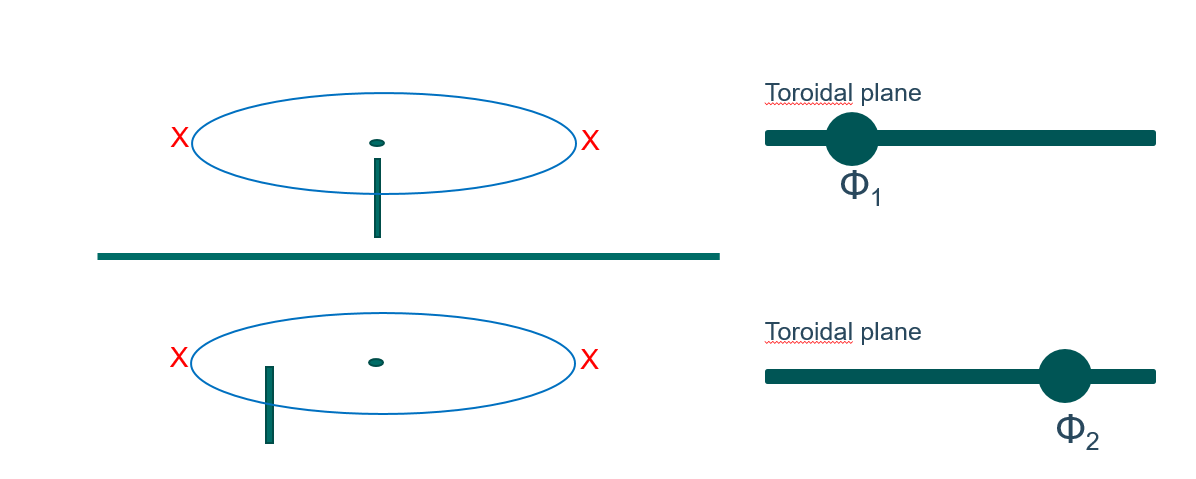 Φ2
Measure of toroidal procession Φ
Φ1
Measure of poloidal procession  θ*
Amit and Antara | 26.03.24
10
Divertor Concept Development - Physics Meeting
Plotting a flux surface, introducing a particle source
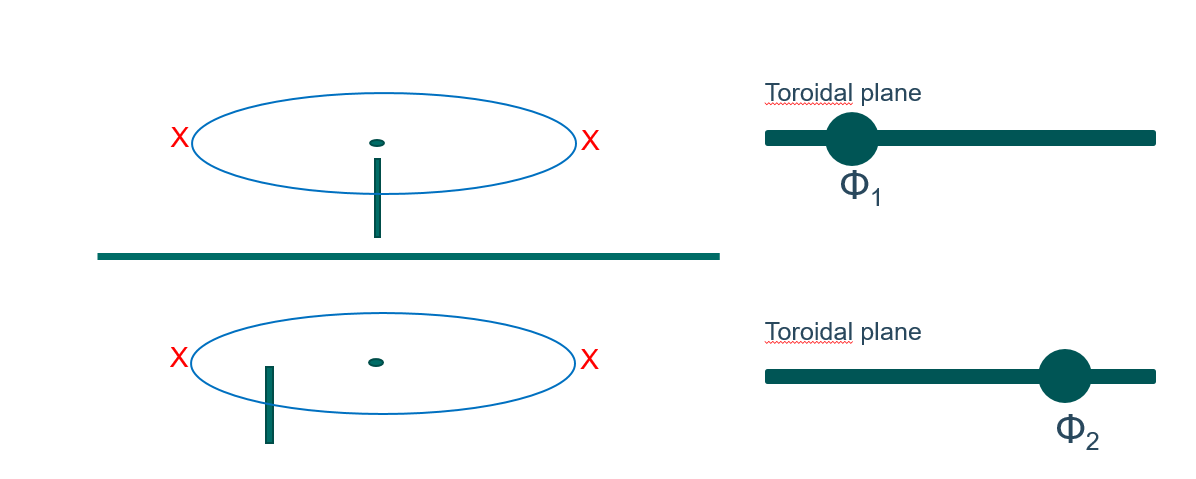 Measure of toroidal procession Φ
Measure of poloidal procession  θ*
Amit and Antara | 26.03.24
11
Divertor Concept Development - Physics Meeting
Plotting a flux surface, shadowing the toroidal end
Φ2
Measure of toroidal procession Φ
Φ1
Measure of poloidal procession  θ*
Amit and Antara | 26.03.24
12
Divertor Concept Development - Physics Meeting
Plotting a flux surface, shadowing the toroidal end
Φ2
Measure of toroidal procession Φ
Tip is shadowed
Φ1
Measure of poloidal procession  θ*
Amit and Antara | 26.03.24
13
Divertor Concept Development - Physics Meeting
Plotting a flux surface
Φ2
Measure of toroidal procession Φ
Defines angle of incidence
Φ1
Measure of poloidal procession  θ*
Amit and Antara | 26.03.24
14
Divertor Concept Development - Physics Meeting
Approach 1 – Design 1Inner Island Separatrix as Reference Frame
Basic requirement : Magnetic symmetry plane of an island 
-> Radially closest point on a nearby LCMS?
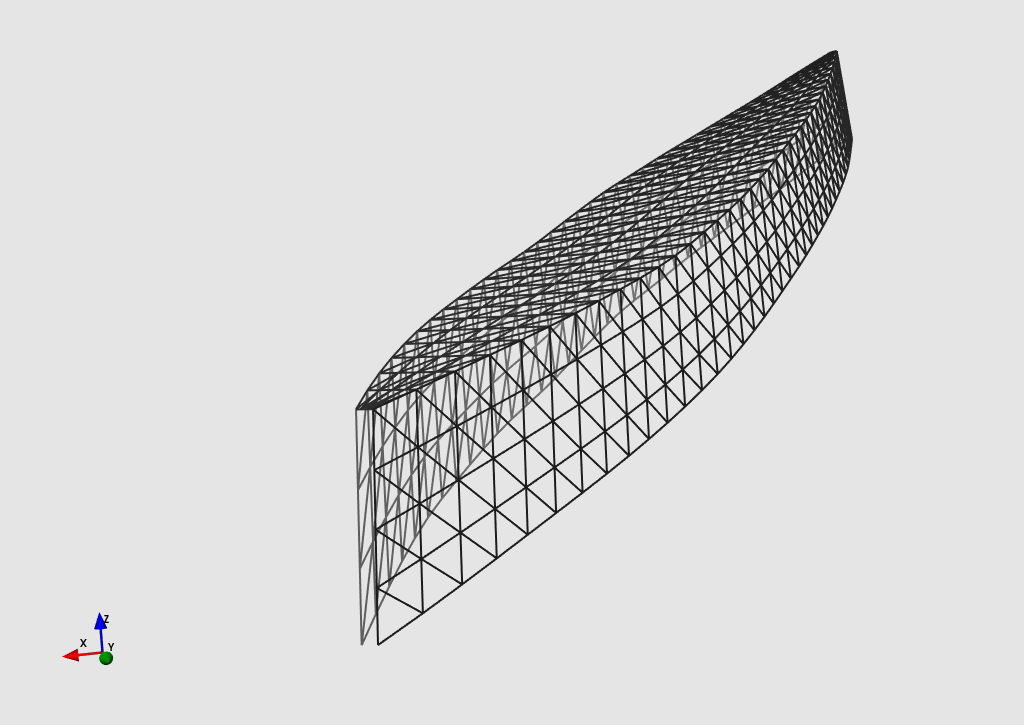 Amit and Antara | 26.03.24
15
Divertor Concept Development - Physics Meeting
Chosen the island between -36 and 0 because its shape remains relatively unchanged!!
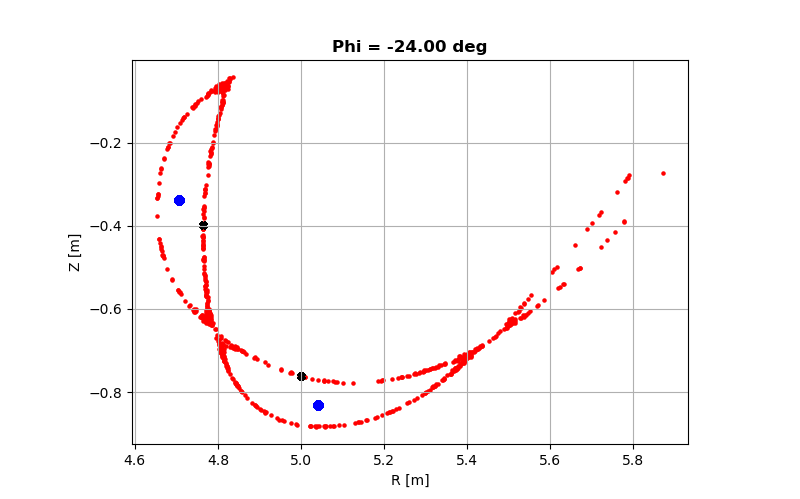 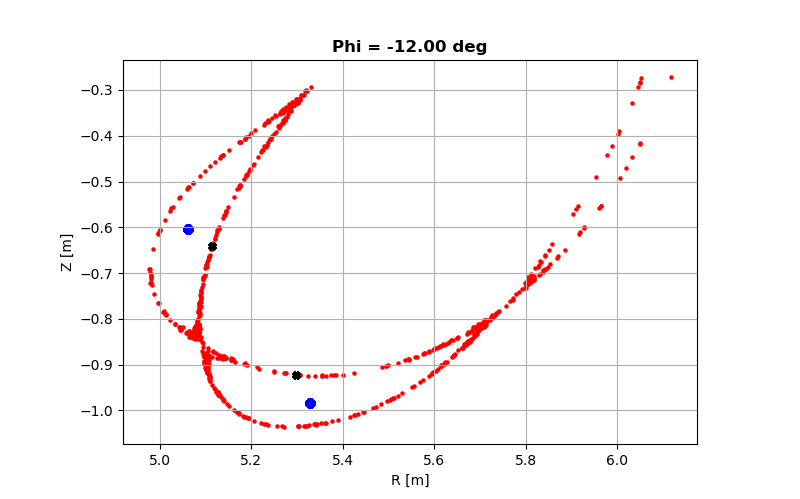 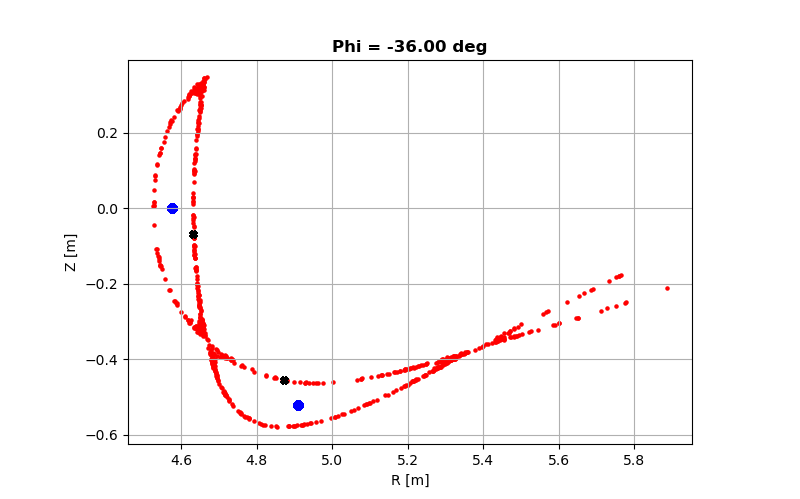 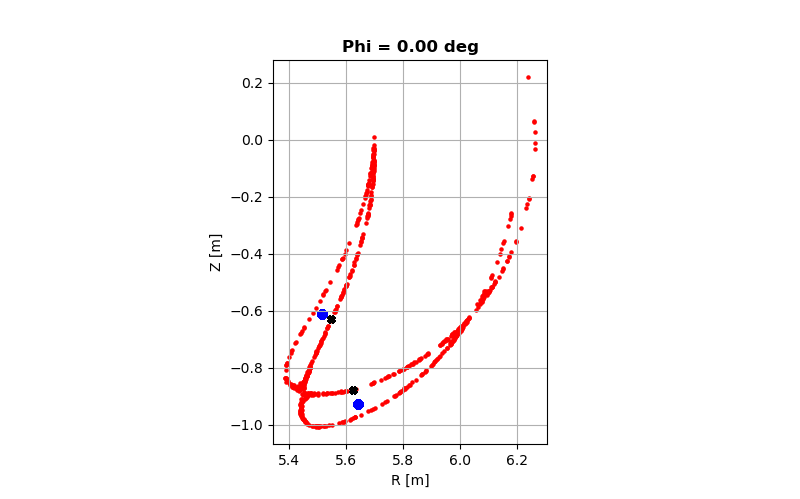 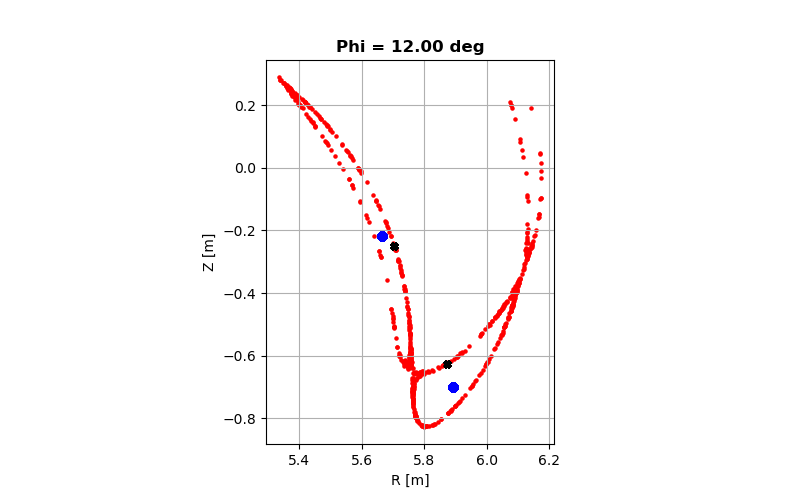 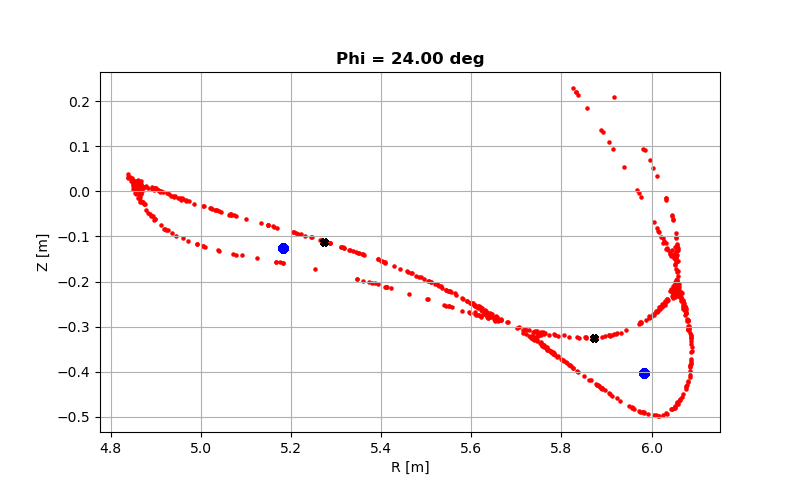 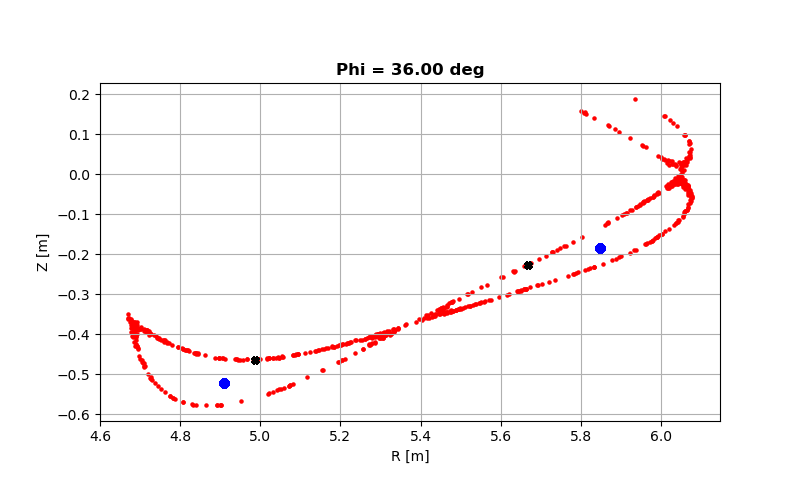 Amit and Antara | 26.03.24
16
Divertor Concept Development - Physics Meeting
Approach 1 – Design 1Power Shell
Take-aways:
Not following the island shape effectively
Incidence angles too large
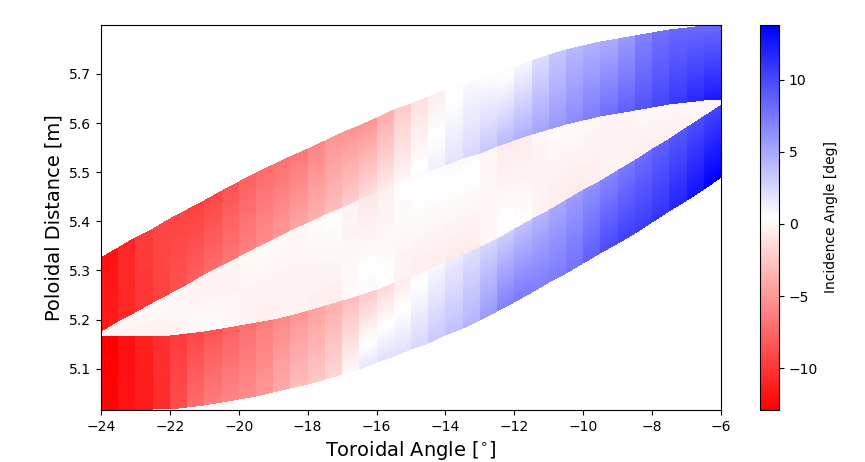 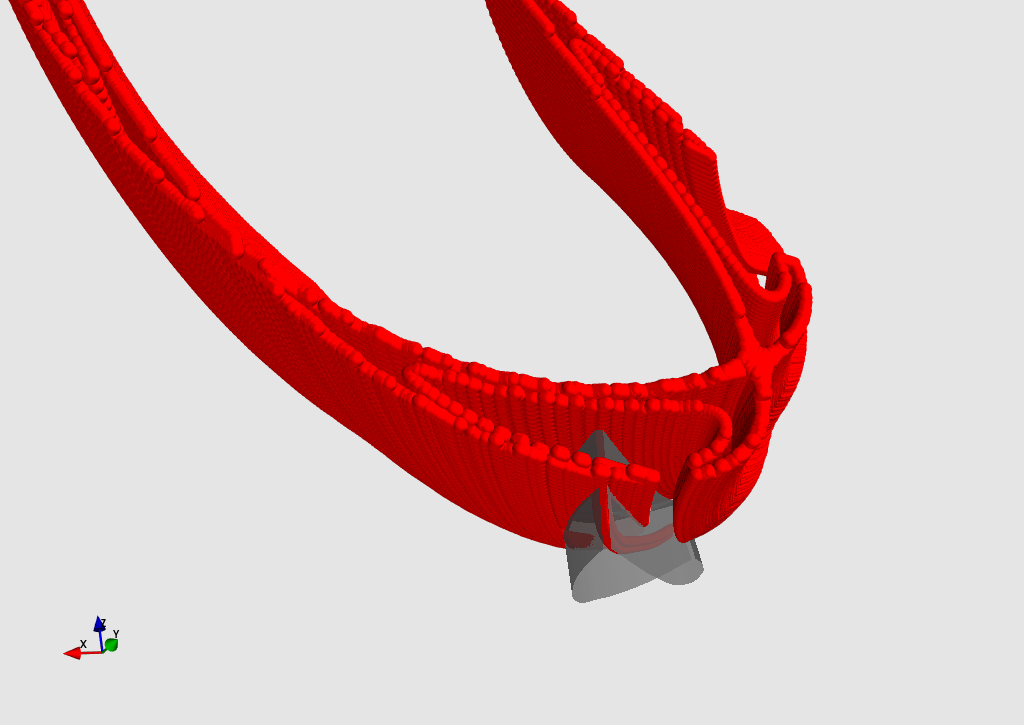 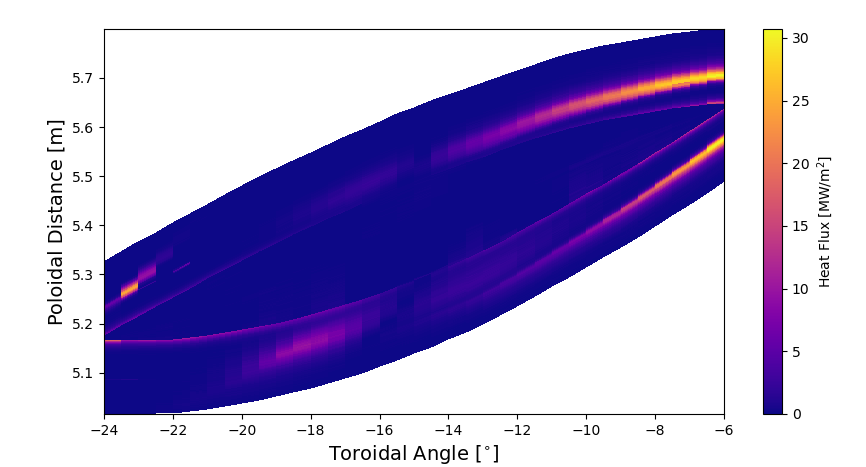 Amit and Antara | 26.03.24
17
Divertor Concept Development - Physics Meeting
Approach 1 – Design 2Inner Island Separatrix as Reference Frame
Not the best approach, but can be improvised!
Divertor width varied toroidally and module pushed more towards the triangular plane
Linear interpolation of divertor width to have a constant incidence angle (No bulge!)
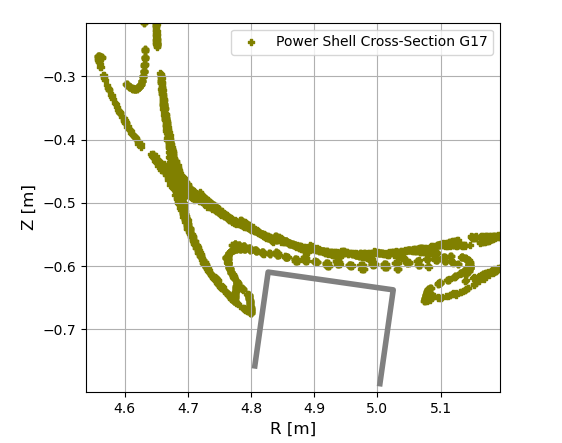 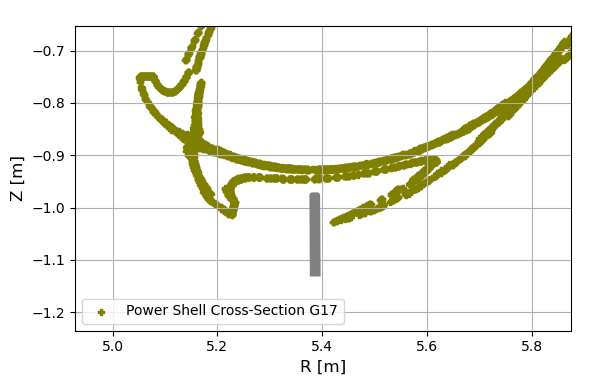 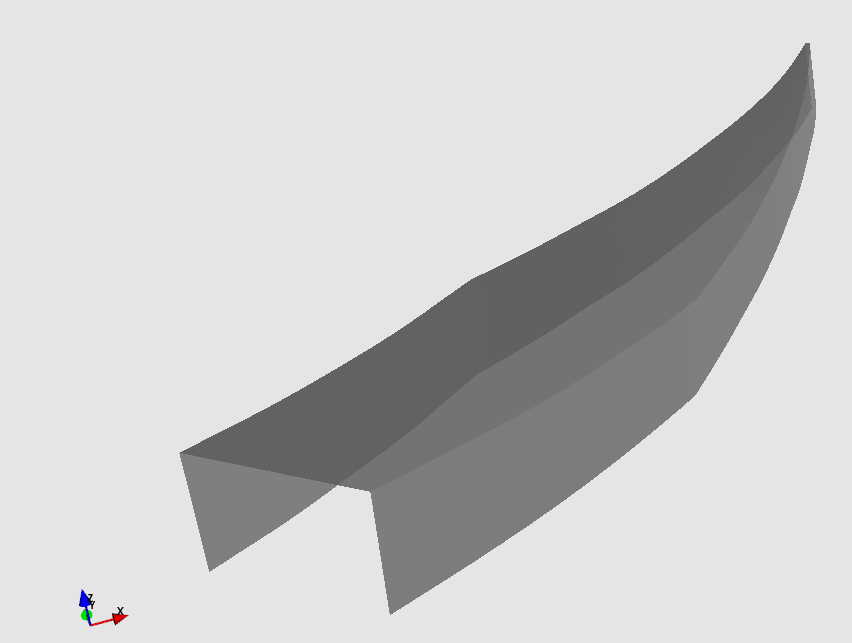 Amit and Antara | 26.03.24
18
Divertor Concept Development - Physics Meeting
Approach 1 – Design 2Heat Loads and Incidence Angles
Divertor width varied toroidally and pushed more towards the triangular plane
Linear interpolation of divertor width to have constant and controlled incidence angle 
No bulge!
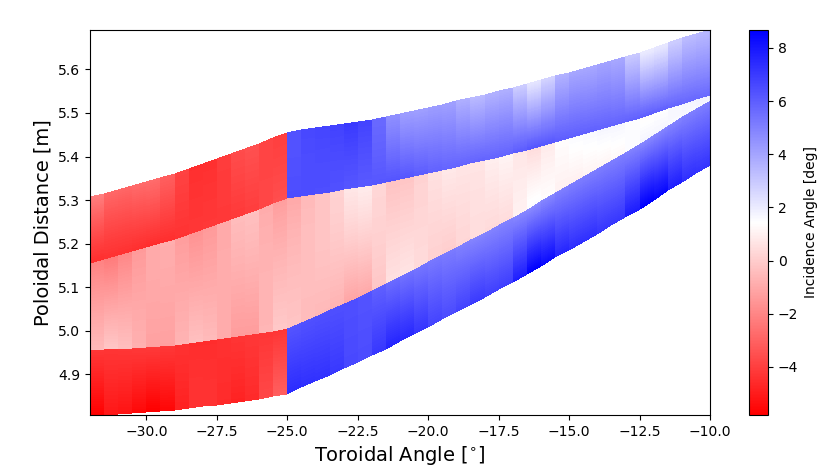 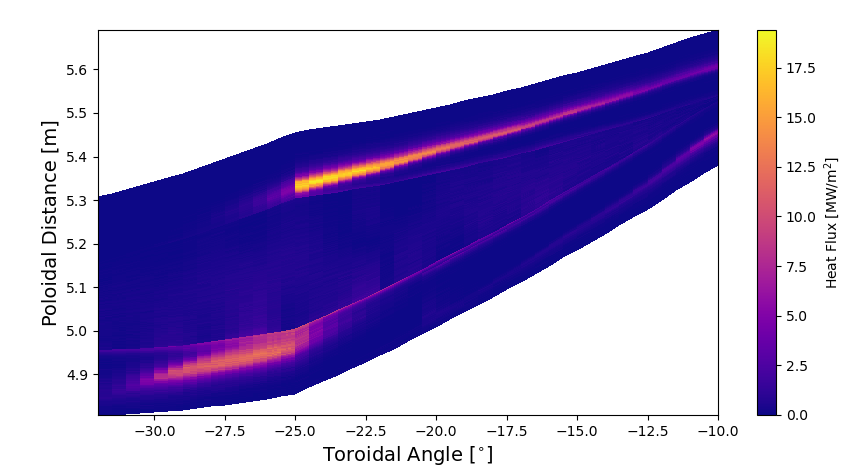 Amit and Antara | 26.03.24
19
Divertor Concept Development - Physics Meeting
Approach 1 – Design 2Accounting Heat Loads
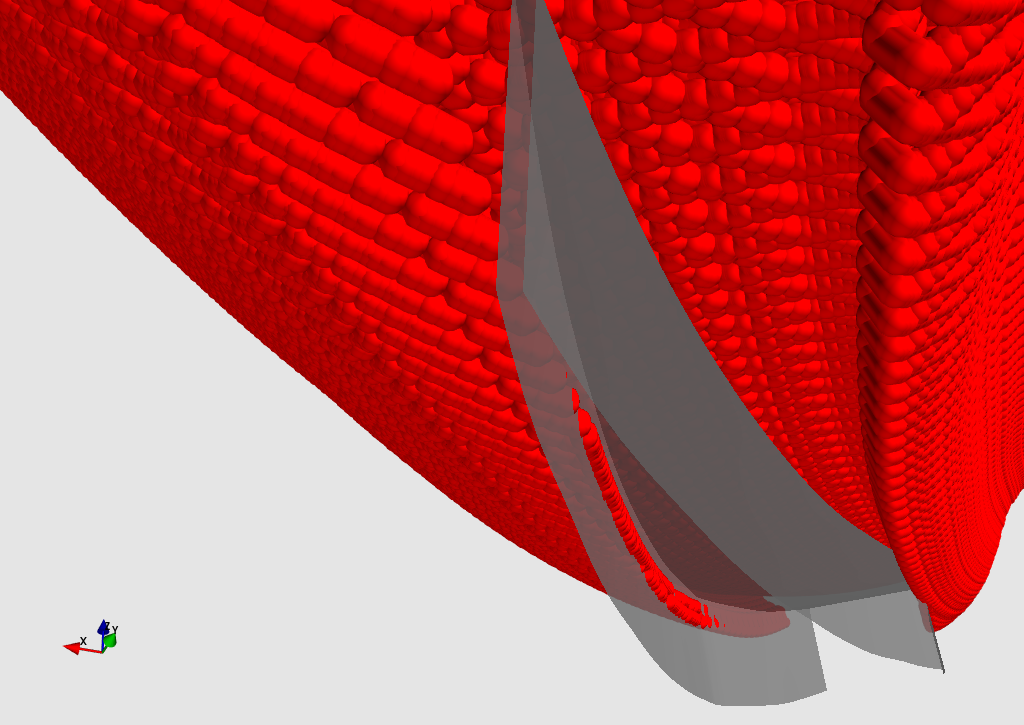 All the strikelines can be visualized from power shell (except one)
Probably binormal transport followed by parallel transport towards
    target
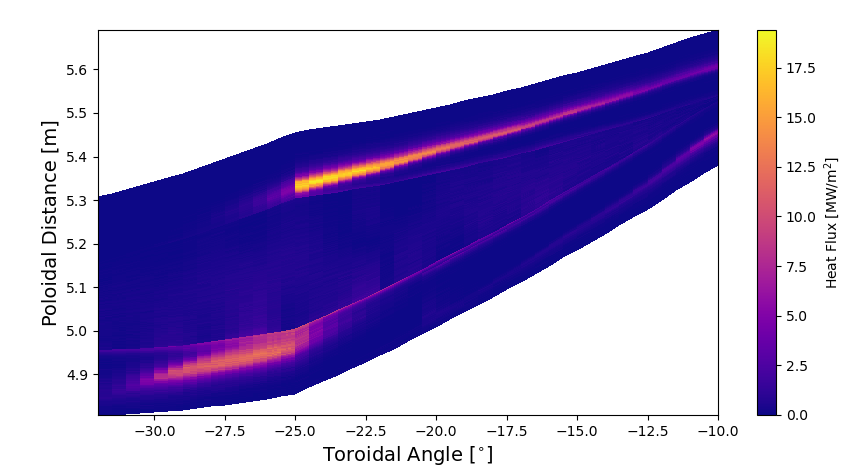 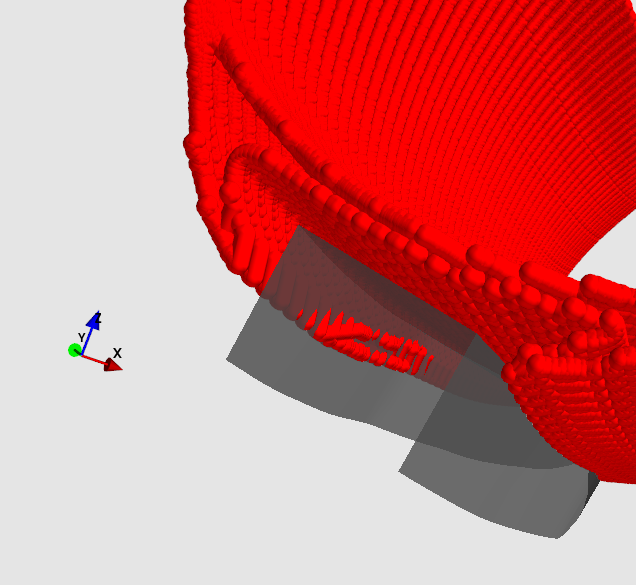 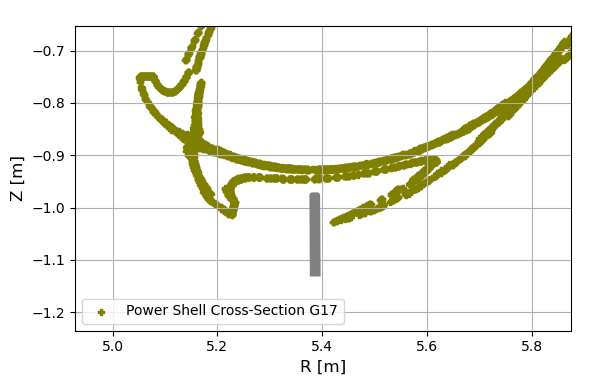 Amit and Antara | 26.03.24
20
Divertor Concept Development - Physics Meeting
Approach 1 – Design 3Heat Loads and Incidence Angles
Allowing for asymmetric widths to control load distribution on either flaps
Apart from leading edge, peak heat loads below 15 MW/m^2 
Promising results, might even achieve acceptable loads with single target/period
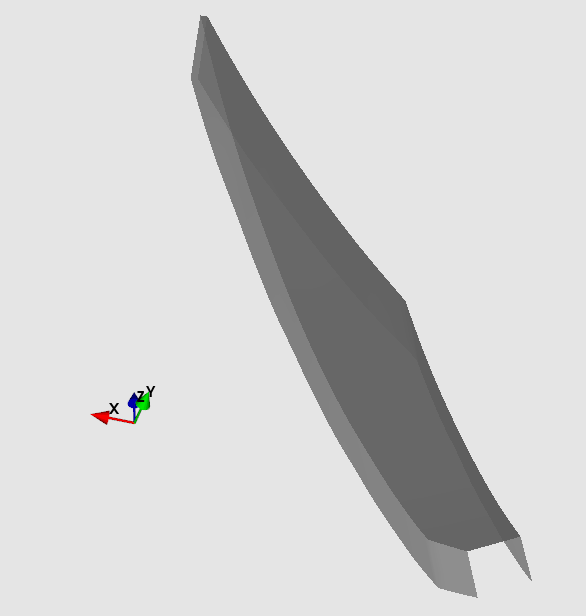 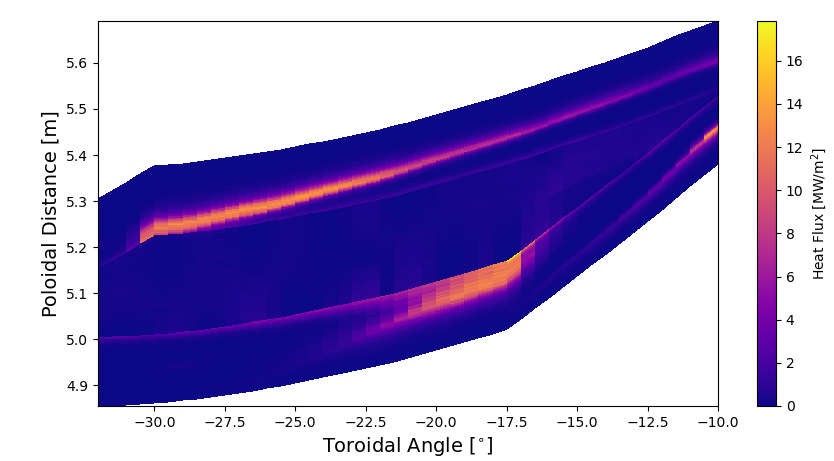 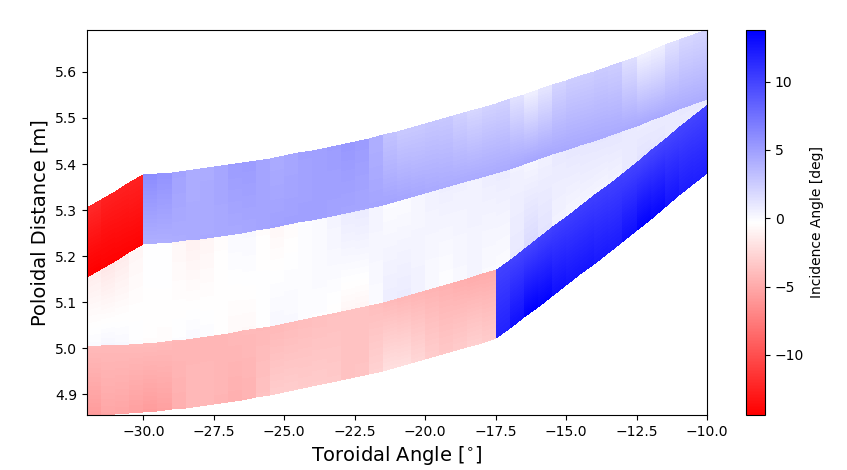 Amit and Antara | 26.03.24
21
Divertor Concept Development - Physics Meeting
Introducing a tilt for better pumping
Toroidal plane
X
X
Φ1
Toroidal plane
X
X
Φ2
Amit and Antara | 26.03.24
22
Divertor Concept Development - Physics Meeting
Introducing a tilt for better pumping
Toroidal plane
X
X
Φ1
Toroidal plane
X
X
Φ2
Amit and Antara | 26.03.24
23
Divertor Concept Development - Physics Meeting
Introducing a tilt for better better pumping
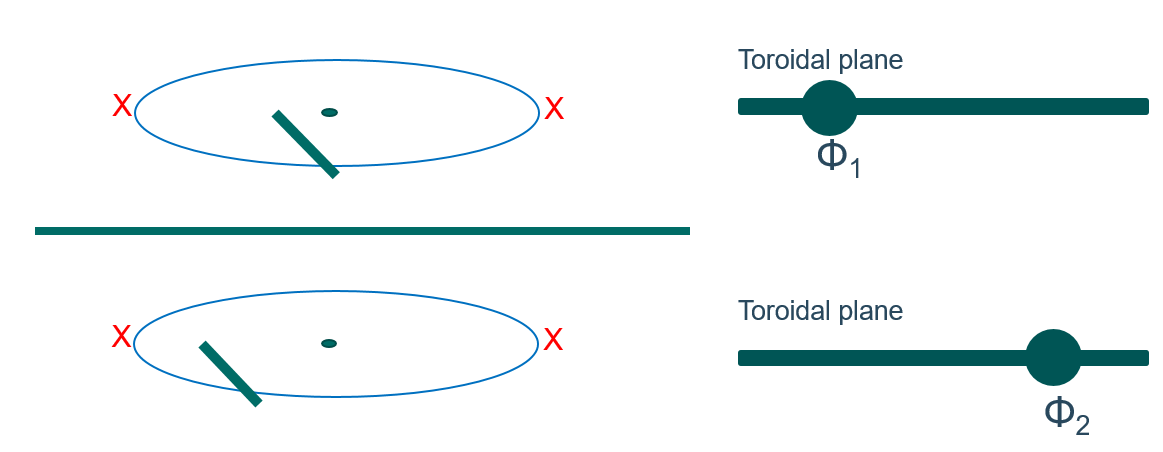 Φ2
Measure of toroidal procession
Φ1
Measure of poloidal procession
Amit and Antara | 26.03.24
24
Divertor Concept Development - Physics Meeting
Introducing a tilt for better better pumping
Toroidal plane
X
X
Φ1
Toroidal plane
X
X
Φ2
Amit and Antara | 26.03.24
25
Divertor Concept Development - Physics Meeting
Introducing a tilt for better better pumping
Toroidal plane
X
X
Φ1
Toroidal plane
X
X
Φ2
Amit and Antara | 26.03.24
26
Divertor Concept Development - Physics Meeting
Introducing a tilt for better better pumping
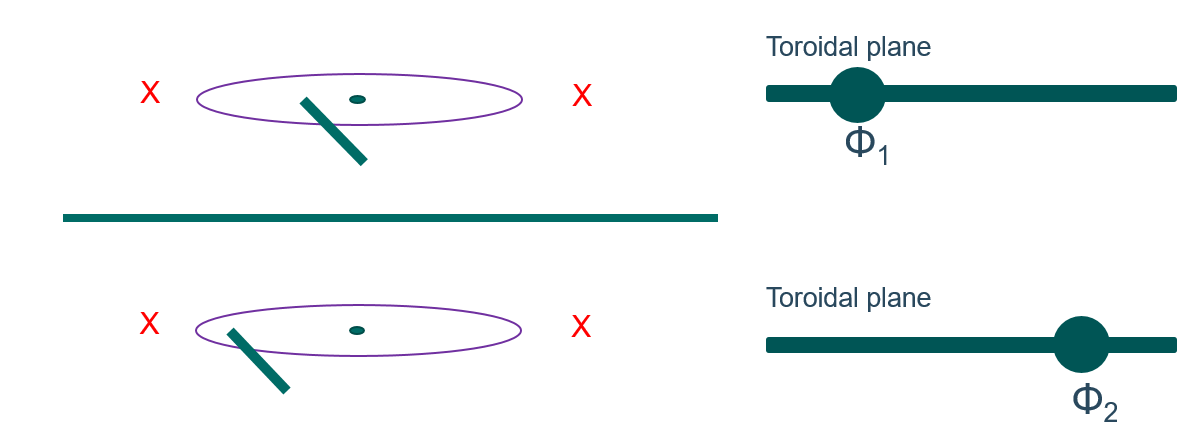 Φ2
Measure of toroidal procession
Φ1
Defines angle of incidence
Measure of poloidal procession
Amit and Antara | 26.03.24
27
Divertor Concept Development - Physics Meeting
Introducing a second plate
Toroidal plane
X
X
Φ1
Toroidal plane
X
X
Φ2
Toroidal plane
X
X
Φ3
Toroidal plane
X
X
Amit and Antara | 26.03.24
28
Divertor Concept Development - Physics Meeting
Φ4
Introducing a second plate
Φ2
Measure of toroidal procession
Φ1
Φ2
Φ1
Measure of poloidal procession
Amit and Antara | 26.03.24
29
Divertor Concept Development - Physics Meeting
Introducing a second plate
Measure of toroidal procession
Measure of poloidal procession
Amit and Antara | 26.03.24
30
Divertor Concept Development - Physics Meeting
Pure speculation?
Measure of toroidal procession
Measure of poloidal procession
Second target shadowed by first target?
Amit and Antara | 26.03.24
31
Divertor Concept Development - Physics Meeting
Open Questions and Discussion
Magnetic symmetry plane (flux coordinates) for islands?
Similar (transport relevant) connection lengths on either side
flux coordinates for islands
Following these coordinates probably better for efficient shadowing!

Future considerations:
Effect of target tilting
Configuration flexibility
Effect of toroidal current and finite beta

Framework for exploring new geometries!!!
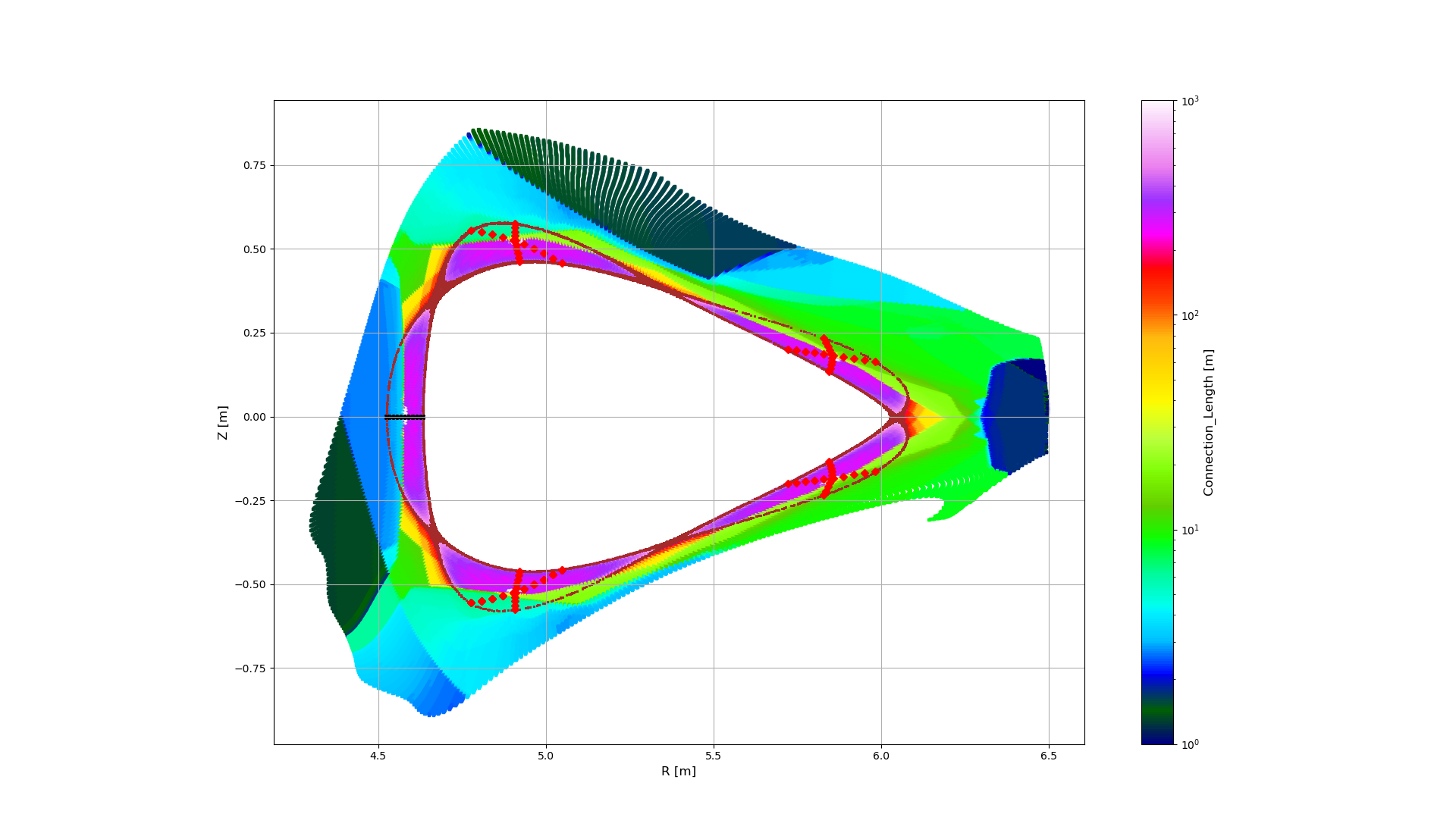 Amit and Antara | 26.03.24
32
Divertor Concept Development - Physics Meeting